Idaho Migrant Preschool Learning Kit Training
Irene Chavolla, Consultant
Sarah Seamount, Migrant Education Program Coordinator
10/26/2020
Welcome and History of the Project
Idaho applied with 8 other states for the 3 year Preschool Initiative (PI) Consortium grant in 2014-2015.
Work with the consortium started with the 2015-2016 school year.
Idaho contracted with Irene Chavolla to complete tasks of the PI Consortium late in the first year.
She has been an integral part of the project and created all of the lessons that you will learn about here.
The grant itself ended up lasting 5 years instead of 3 and has just finished its last year.
Preschool Learning Kits Training | 2
PI Consortium History
Year 1: Townhall meeting
Networking locally, regional and statewide
Year 2:  Preschool Field Tests 
Assessments
Instruction 
Year 3: Professional Development
Early Childhood Development Milestones
Educating the Educator: Effective Lesson Planning and Tips for Parents of Early Learners 
PI Lesson Plan Template
Preschool Learning Kits Training | 3
PI Consortium History (Continued)
Year 4:  
Learning Kit Backpacks
Year 5:  
Instructional Units (STEM)
Preschool Initiative website (ESCORT.org)
Preschool Learning Kits Training | 4
Learning Kits
Idaho’s Extension of the PI Consortium Concept
Preschool Learning Kits Training | 5
Enhancing the PI Learning Kits
The PI Consortium concentrated on STEM lessons .
Idaho added additional literacy, math, and social emotion learning lessons (as well as STEM lessons).
Expanded kits to include 6 books and all materials.
Preschool Learning Kit Training | 6
Learning Kit Expectations
Migrant family liaison will:
Meet with parent and child 6 times in one year.
Model the 2 lesson activities for one book at each visit.
Encourage parents to repeat activities with other books or materials regularly between visits.
Gradually let the parent take the lead in teaching the child.
Provide a “Graduation” certificate and a copy of, Don’t Say a Word Mama/No Digas Nada, Mama.
Preschool Learning Kit Training | 7
Developing Gross and Fine Motor Skills
Gross/large: are the ability to use the larger muscles of your legs, arms, and torso. Giving your child the space and opportunities to run, jump, throw, catch, climb, hop, skip, etc. will increase your child’s balance, coordination, body awareness, physical strength, and reaction time. 
Fine/small:  are ability to coordinate the brain and fine muscles in our hands and wrists or hand eye coordination. It's important to know that kids need to use gross muscles before they can use fine muscles.
Preschool Learning Kits Training | 8
Bilingual Pre-Writing Practice Pages
Material to help with 
pre-writing skills
Fine motor skills
Practice holding a writing utensil
“Homework” to do when older siblings do theirs
40 page PDF file 
You will be able to choose pages to print (or the whole thing) to give to children at each visit.
Preschool Learning Kit Training | 9
Organization of the Lesson Plan Book
All information is given in English and Spanish in the following sections:
Suggested books
Lessons for the 6 books in the kit
Literacy lessons
Math lessons
Social Emotional lessons
STEM lessons
Preschool Learning Kits Training | 10
Literacy and Math
Literacy
Early literacy is comprised of print concepts, phonological awareness as well as letter and word recognition.
Book introduction
Rhyming
Letter recognition
Retelling story
Math 
Early math knowledge provides vital life skills. It will help children problem solve, measure and develop their own spatial awareness, and teach them how to use and understand shapes.
Matching 
Numbers and counting
Colors and shapes
Patterns and classifying
Preschool Learning Kits Training | 11
SEL and STEM
Social Emotional Learning 
Children need to develop social and emotional skills during the preschool years because they help develop critical for long-term school and life success.
Being able to get along and cooperate with others
Manage strong feelings
Focus attention, and
Persist at challenging tasks
Science, Technology, Engineering, and Math 
STEM is about exploration and children making their own discoveries.  They are making guesses or hypotheses while learning to make sense of the world around them. This empowers them to continue this type of exploration outside of the classroom.

Make  important connections between everyday life and the STEM disciplines
Skills learned are transferable to other subjects
Develop their communication and problem-solving 
Explore and make sense of themselves and the environment in which they live
Encourages non English-speaking children to benefit because they can participate in scientific explorations that do not demand a broad vocabulary.
Preschool Learning Kits Training | 12
Books and Lessons
Preschool Learning Kits Training | 13
Books in the Learning Kits
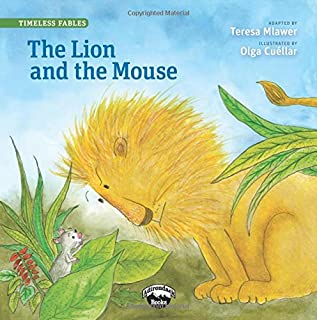 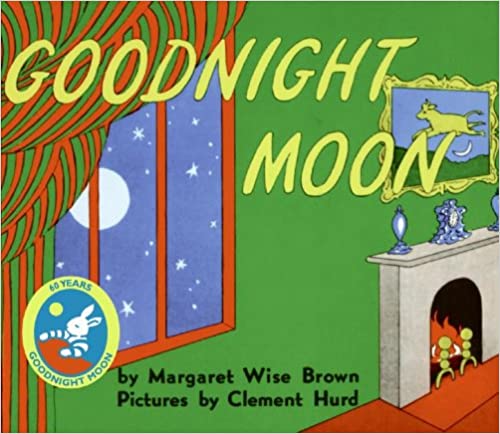 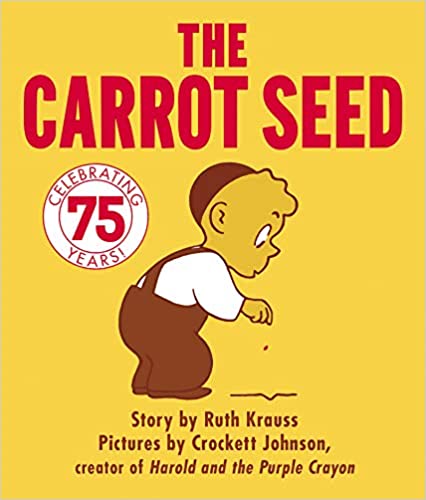 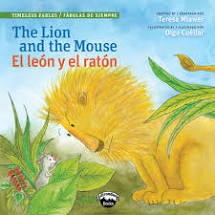 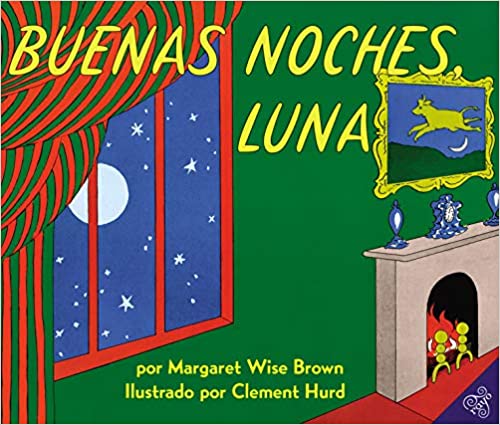 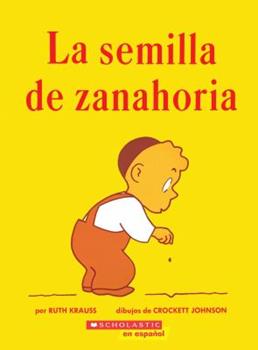 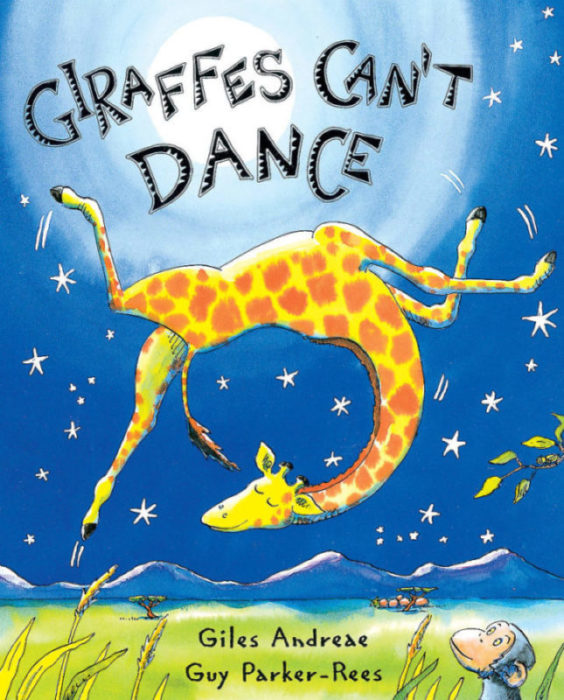 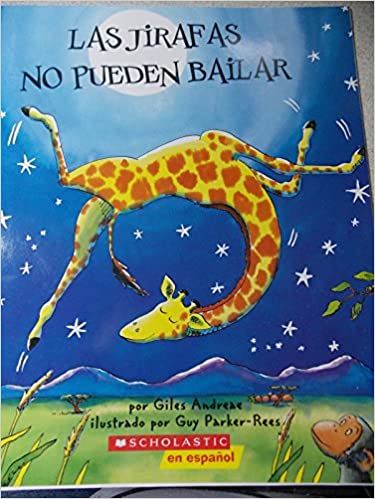 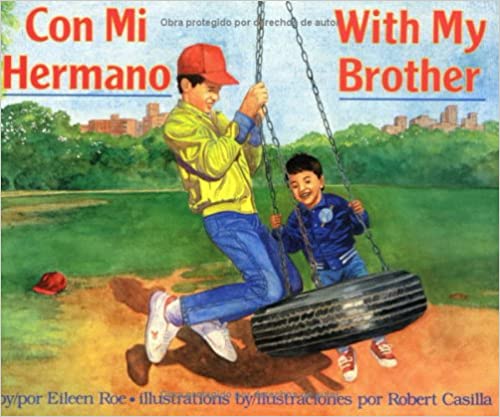 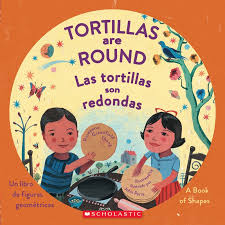 Activity Lessons for Each Book
2 literacy-language activities/lessons
2 numeracy-math activities/lessons
Materials to carry-out the lessons

*Intended to use for home-based/outreach sessions
*Easily executed with minimal training 
*Parent user friendly 
*Replicable
Preschool Learning Kits Training | 15
The Carrot Seed by Ruth Krauss
Literacy 
Book Walk, Book Talk
Objective:  The child will build background knowledge and comprehension skills prior to reading a book. 
Math  
Simple Patterns
Objective:   The child will make simple patterns, such as ABA and AABB.
Preschool Learning Kits Training | 16
Giraffes Can’t Dance by Giles Andreae
Literacy
Story Retelling/Order the Events
Objective: The child will retell a story by sharing the important story parts in the right order.
Math 
Identify and Describe Shapes
Objective: The child will identify and describe shapes, which are early geometry skills.
Preschool Learning Kits Training | 17
Good Night Moon by Margaret Wise
Literacy 
Story Retelling/Order the Events
Objective:  The child will learn to retell a story by sharing the important story parts in the right order.
Math 
Matching
Objective:  The child will be able to match objects that are the same or similar.
Preschool Learning Kits Training | 18
Lion and the Mouse by Darice Bailer
Literacy
Story Retelling/Order the Events
Objective:  The child will retell a story by sharing the important story parts in the right order.
Social-Emotional  
Working Together
Objective: The child will learn how working  together benefits everyone, even the strongest and most independent people.
Preschool Learning Kits Training | 19
Tortillas are Round by John Parra and Roseanne Greenfield Thong
Literacy
Story Retelling/Order the Events
Objective:  The child will retell a story by sharing the important story parts in the right order.
Math activity
Shapes, Geometry and Spatial Sense
Objective:  Child will learn how to recognize, identify and analyze the characteristics of geometric shapes.  The child will discover what makes each shape unique.
Preschool Learning Kits Training | 20
Con Mi Hermano by Eileen Roe
Literacy 
Story Retelling/Order the Events
Objective: The child will retell a story by sharing the important story parts in the right order.
Math
Big or small
Objective: The child will differentiate  between big and small by sorting big and small items.
Preschool Learning Kits Training | 21
Break out groups – 15 minutes
Preschool Learning Kits Training | 22
Group work :  Group 1
Select one of the 6 books
Look at math lessons
Select a general math lesson that can be used with your book  
Present the lesson to the group
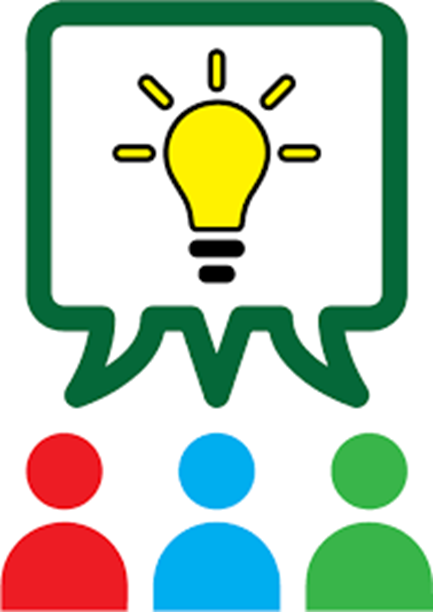 Preschool Learning Kits Training | 23
Group work :  Group 2
Select one of the 6 books
Look at literacy lessons
Select a general literacy lesson that can be used with your book  
Present the lesson to the group
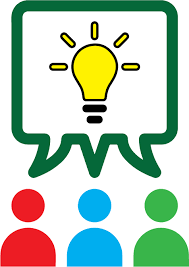 Preschool Learning Kits Training | 24
Group Presentations
Tell why you selected lesson activity. 
Briefly model teaching lesson.
Preschool Learning Kits Training | 25
Reflection on Lesson Activities
What will be challenging about the activities for parents?
What will parents need in order to successfully carry out the various activities? 
What can you do help parents?
Preschool Learning Kits Training | 26
Reflection
In the chat, write one word to describe how you’re feeling about the  
Learning Kits  
Preschool Lesson Book
Preschool Learning Kits Training | 27
Where to from Here?
The Future of the Learning Kits
Preschool Learning Kit Training | 28
Learning Kits for and by Districts
For districts to continue making Learning kits, we will provide:
List of books
List of items
Backpack contents
Vendors used
Lesson Plan book PDF
Practice Pre-Writing Pages
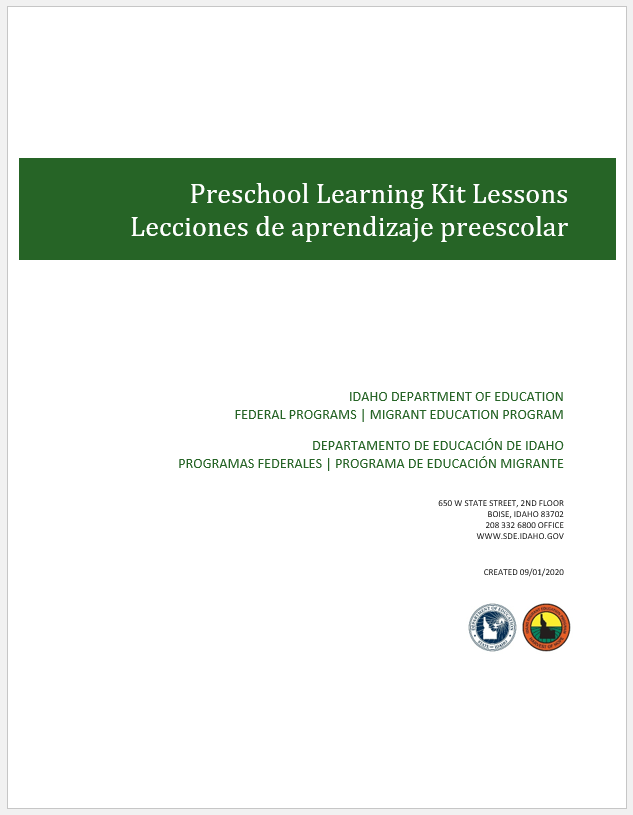 Preschool Learning Kit Training | 29
Preschool Resources
Preschool Learning Kits Training | 30
Resources
ESCORT.org
Projects
Preschool initiative
Resources 
FOR PARENTS
PRESCHOOL RESOURCES
ASSESSMENT TOOLS
COORDINATION & COLLABORATION
CURRICULA/LEARNING MATERIALS
MIGRANT EDUCATION PROGRAM
PARENT ENGAGEMENT
PROFESSIONAL DEVELOPMENT
CULTURAL AWARENESS
LINKS
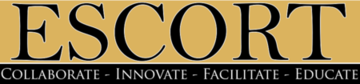 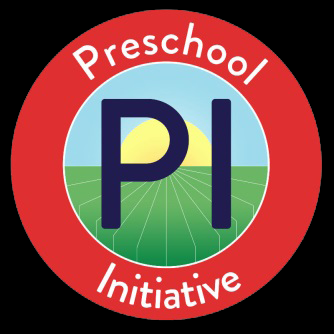 Preschool Learning Kits Training | 31
Questions?
Sarah Seamount | Migrant Education Coordinator
Idaho State Department of Education
650 W State Street, Boise, ID 83702
208.332.6958 
sseamount@sde.idaho.gov
www.sde.idaho.gov
Irene Chavolla | PI Consortium Consultant
208.863.3770
igchavolla@gmail.com